Elective neck dissections in salvage laryngectomies
Hiro Ishii
ENT, H&N Consultant
Jan 2025
Objectives
Why talk about this?
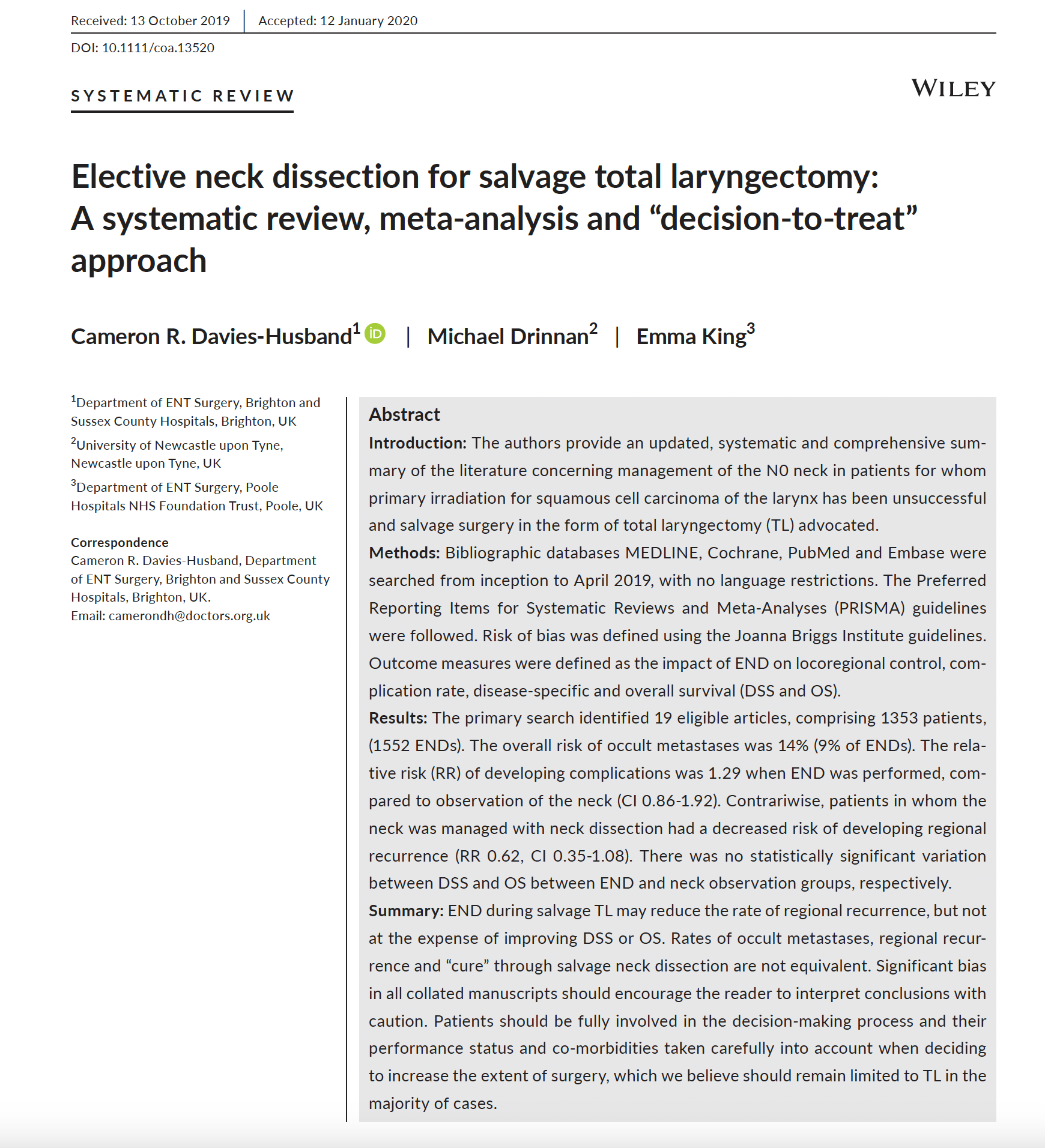 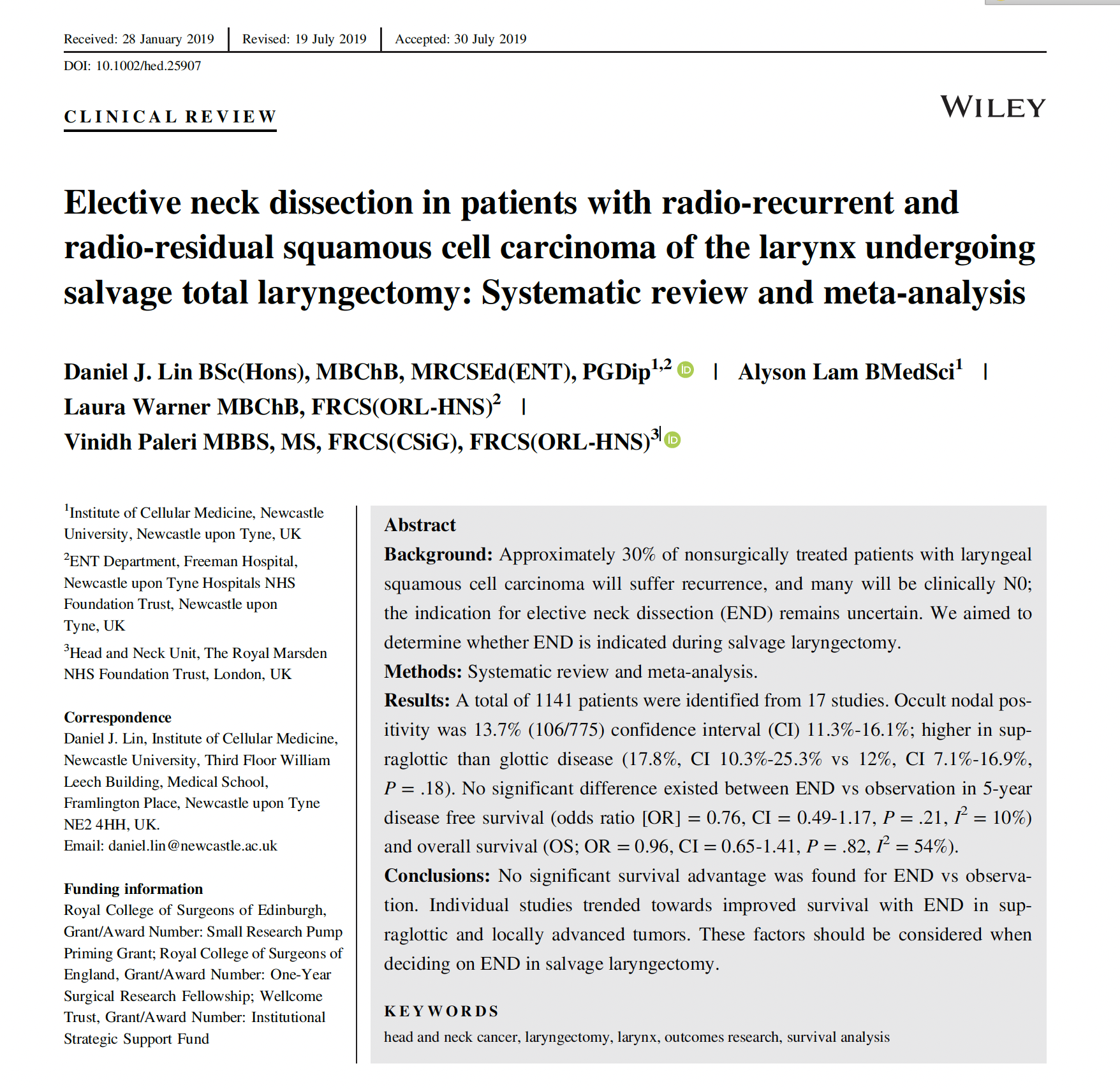 Current evidence
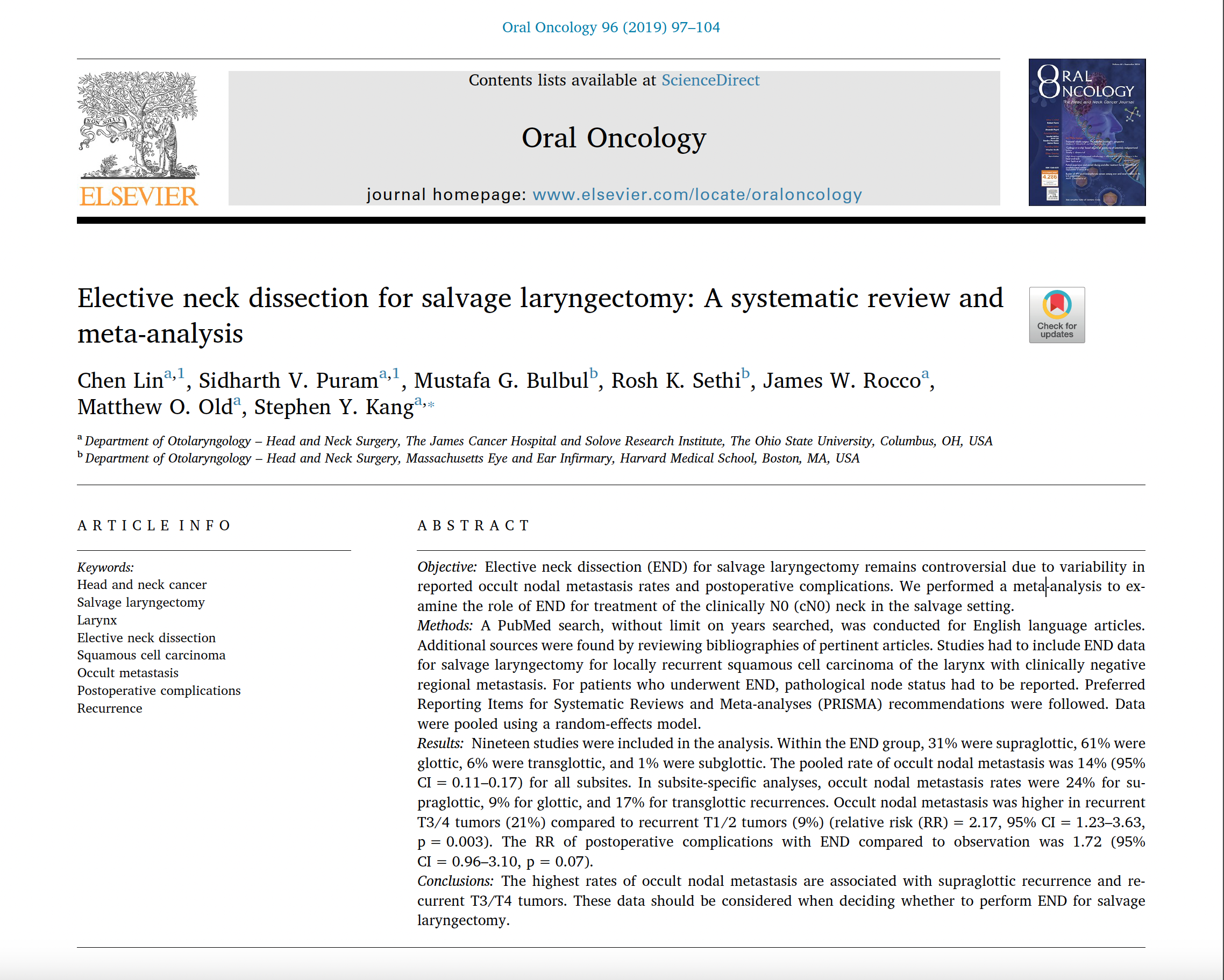 Summary of the evidence (1)
Summary of the evidence (2)
Going forward
Questions?